Course            : MSW(SOCIAL WORK)Semester         : IICourse Detail  : Core Course V(cc-v)Course Title     : Community Organization                                      And Social ActionUnit                 : Social Action
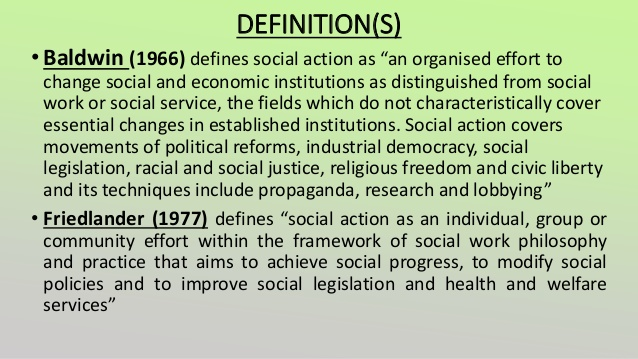 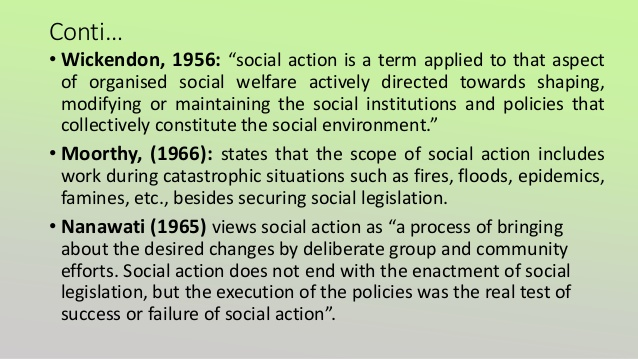 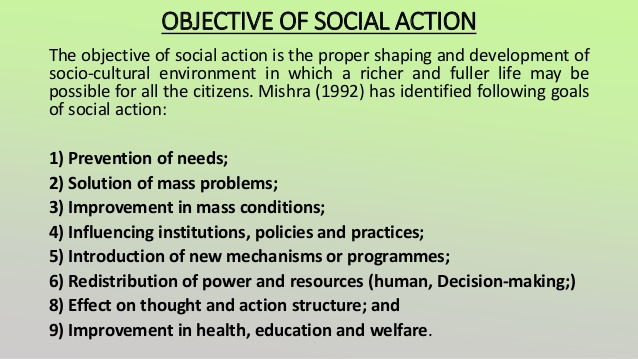 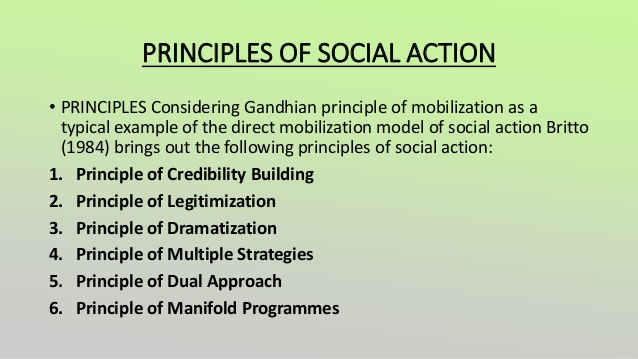 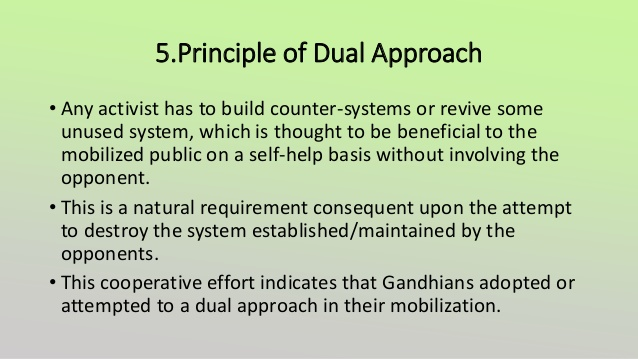 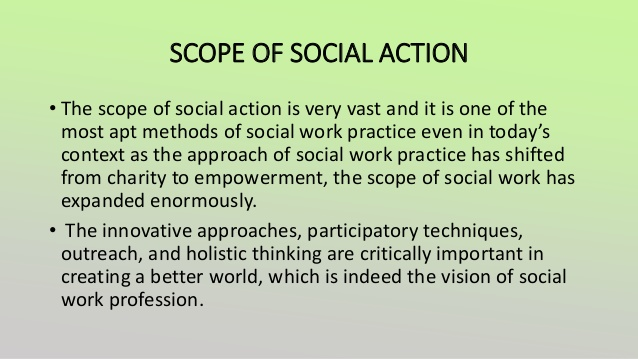 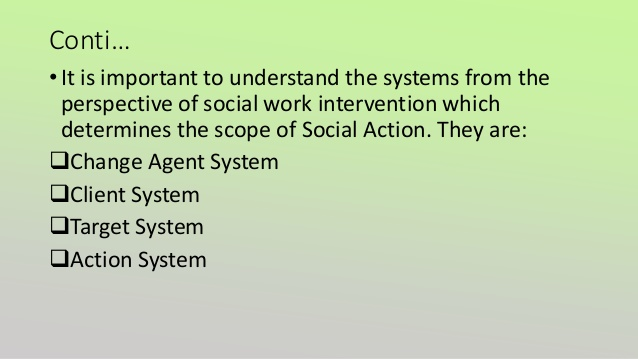 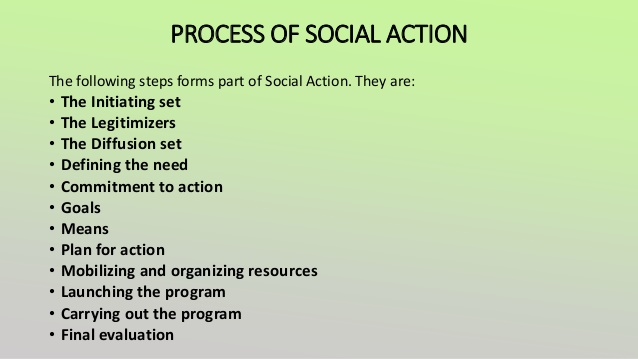 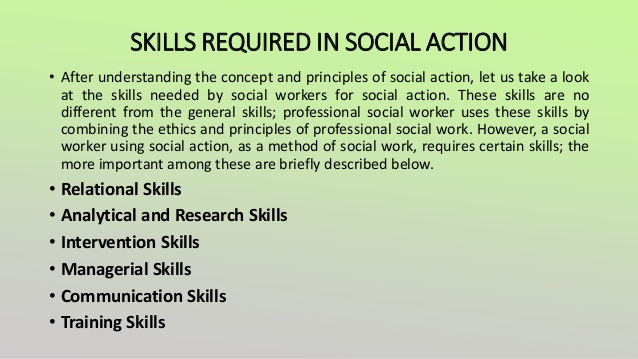 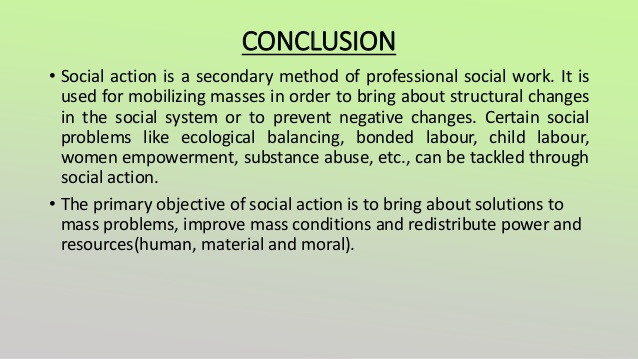